人教版高中选修五化学课件
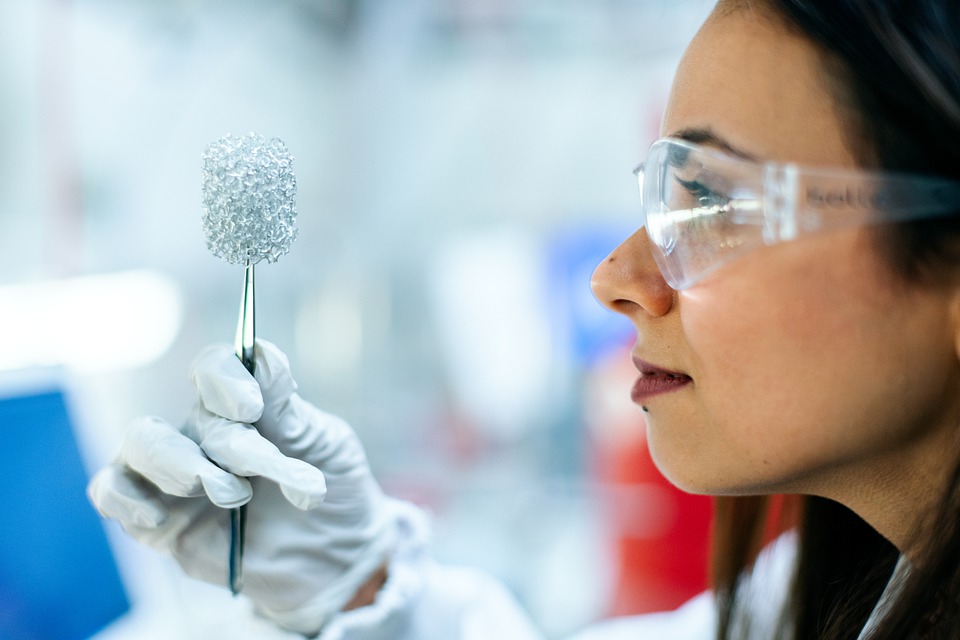 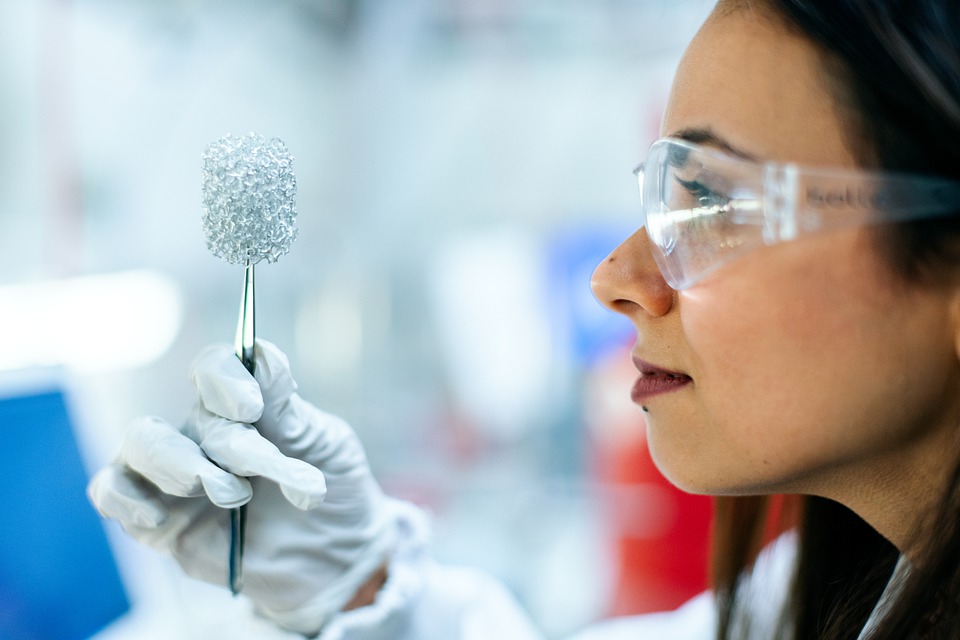 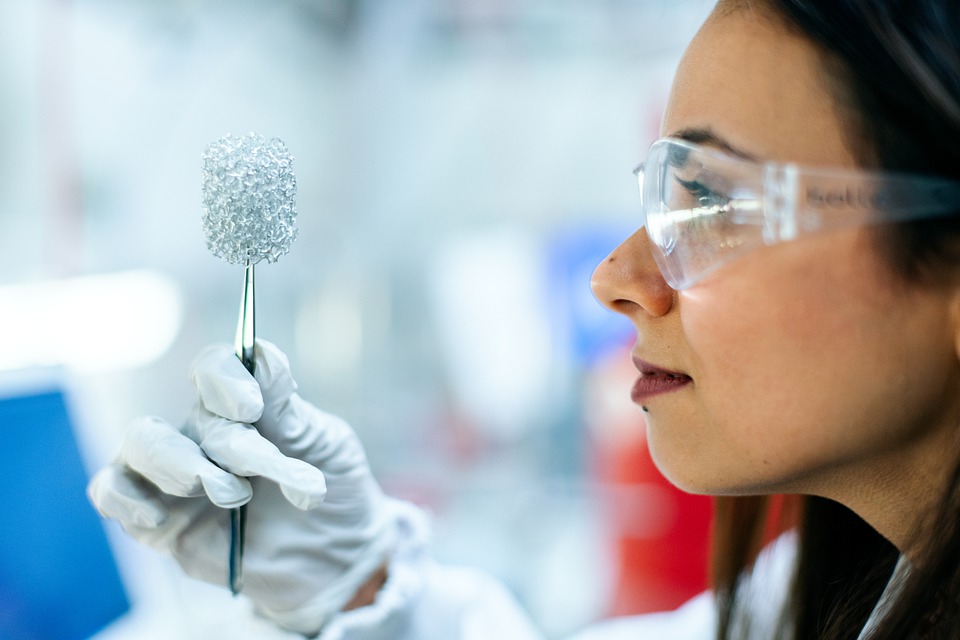 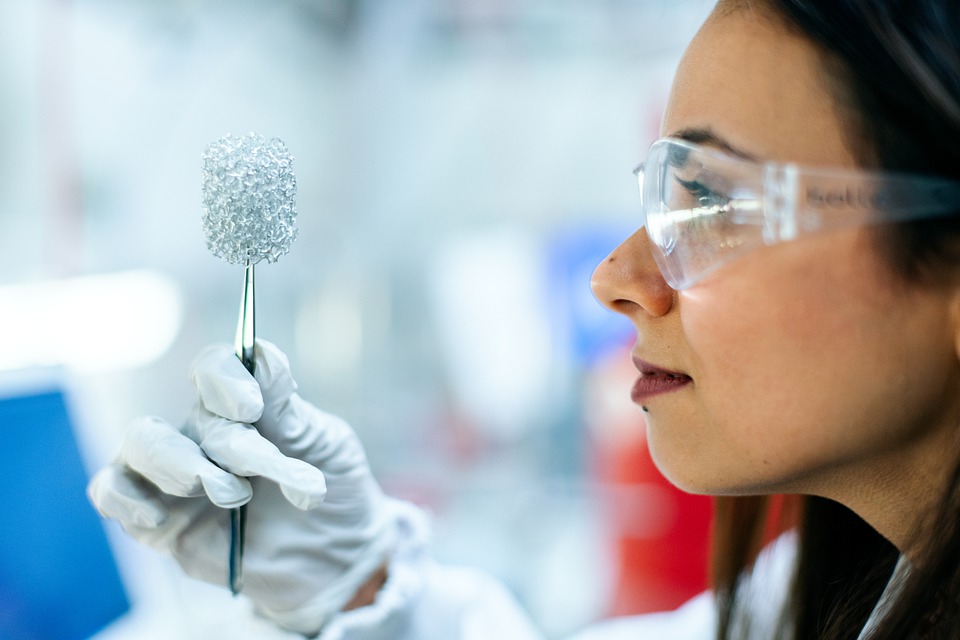 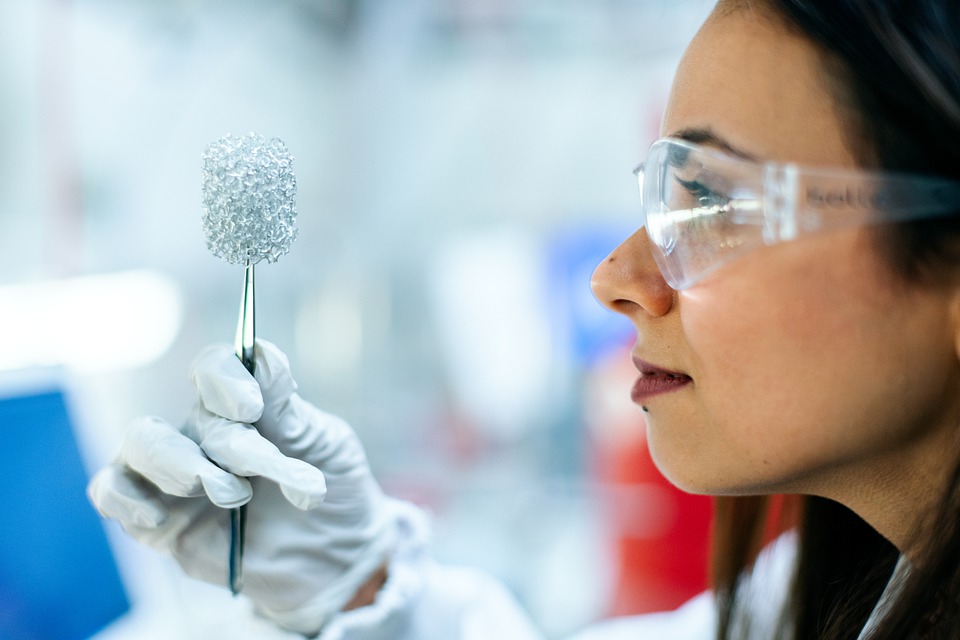 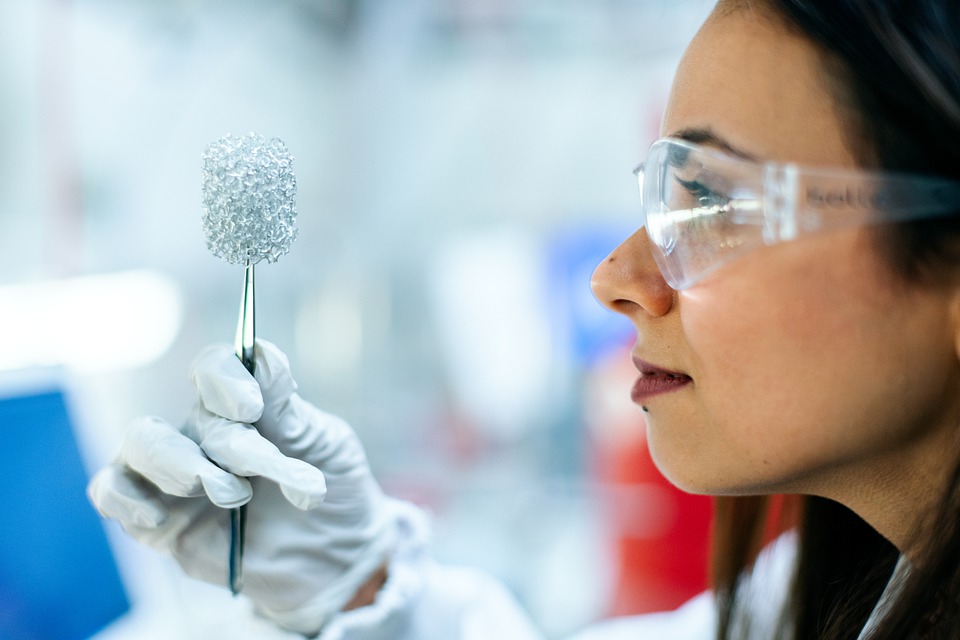 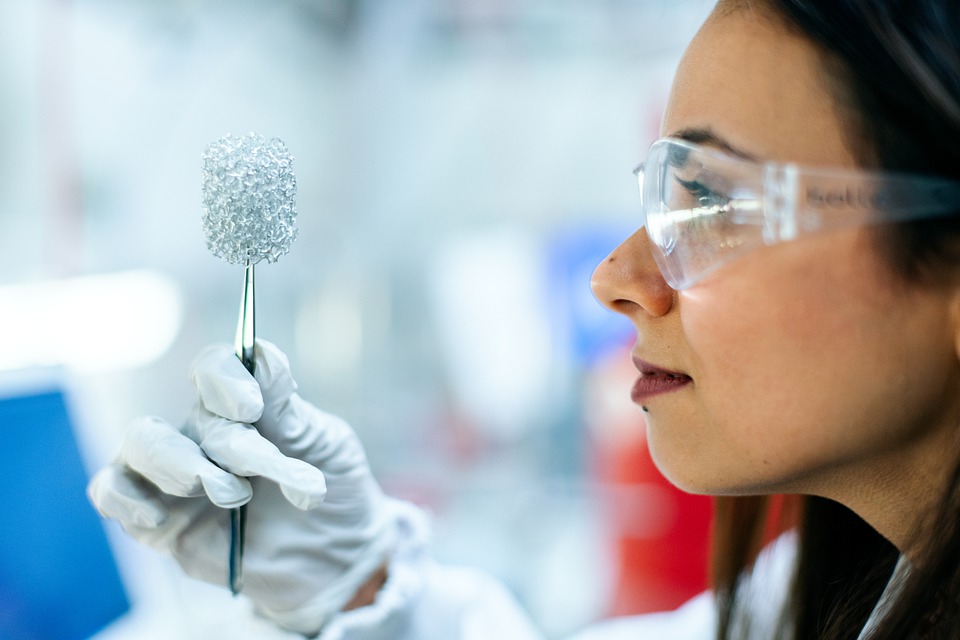 2.1 脂肪烃
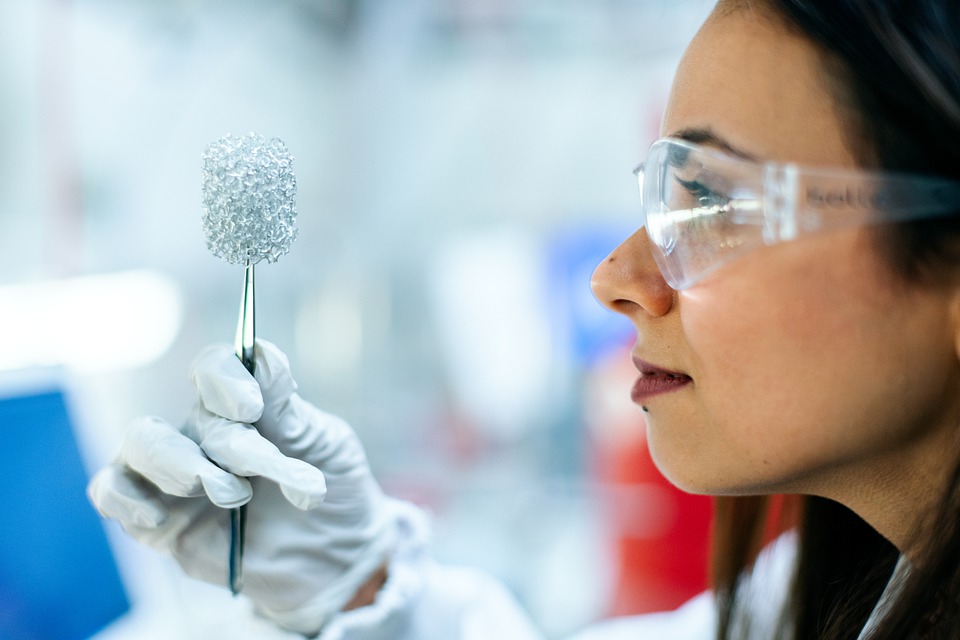 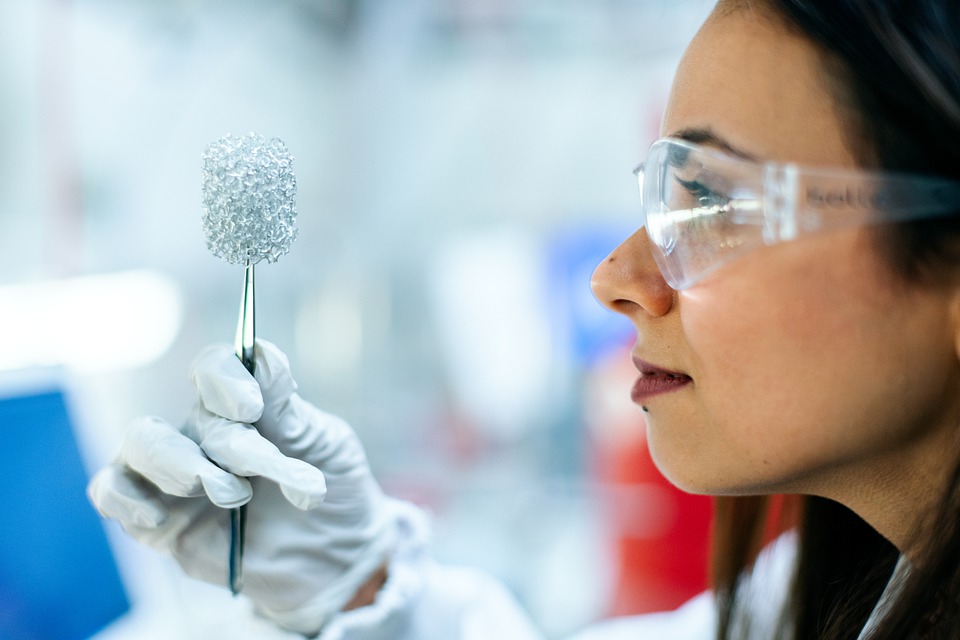 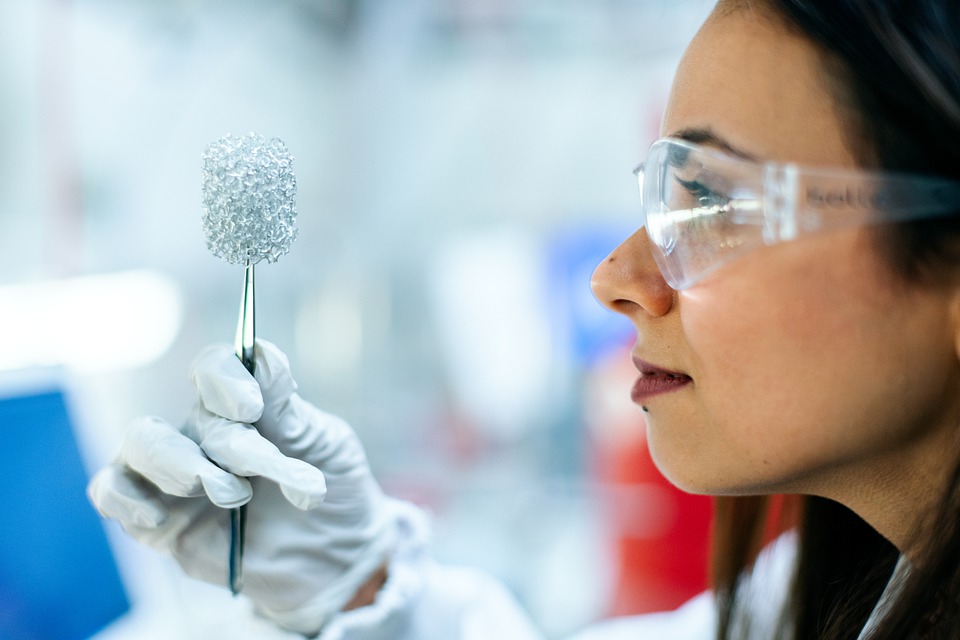 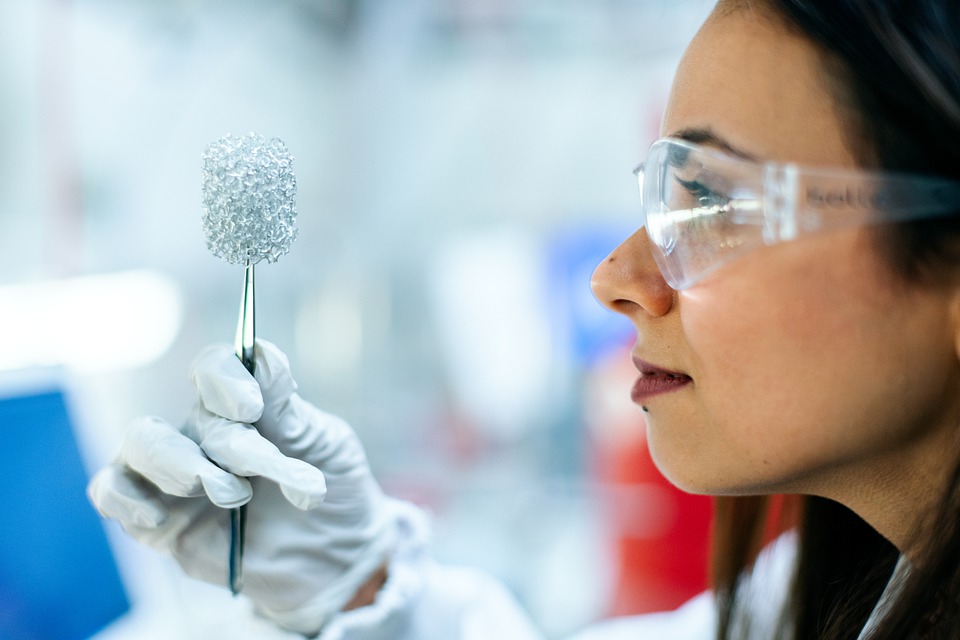 第1课时  烷烃和烯烃
第2章  烃和卤代烃
讲解人：xippt  时间：2020.6.1
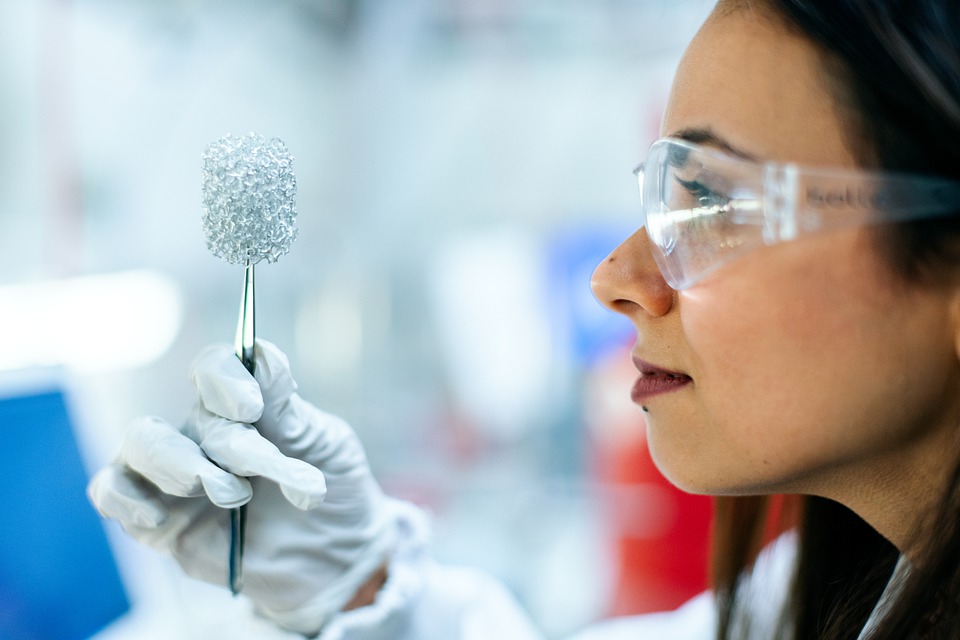 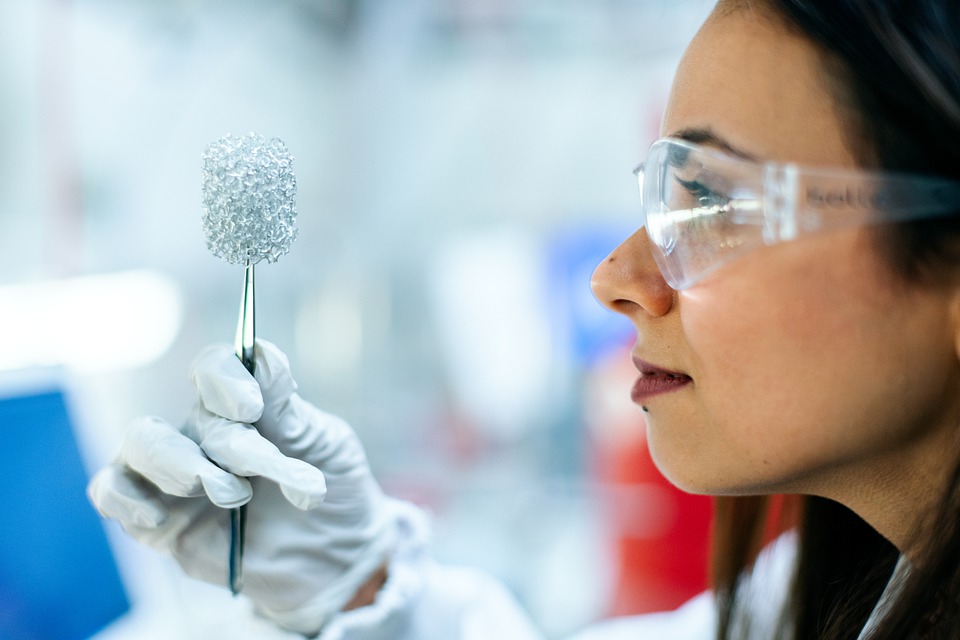 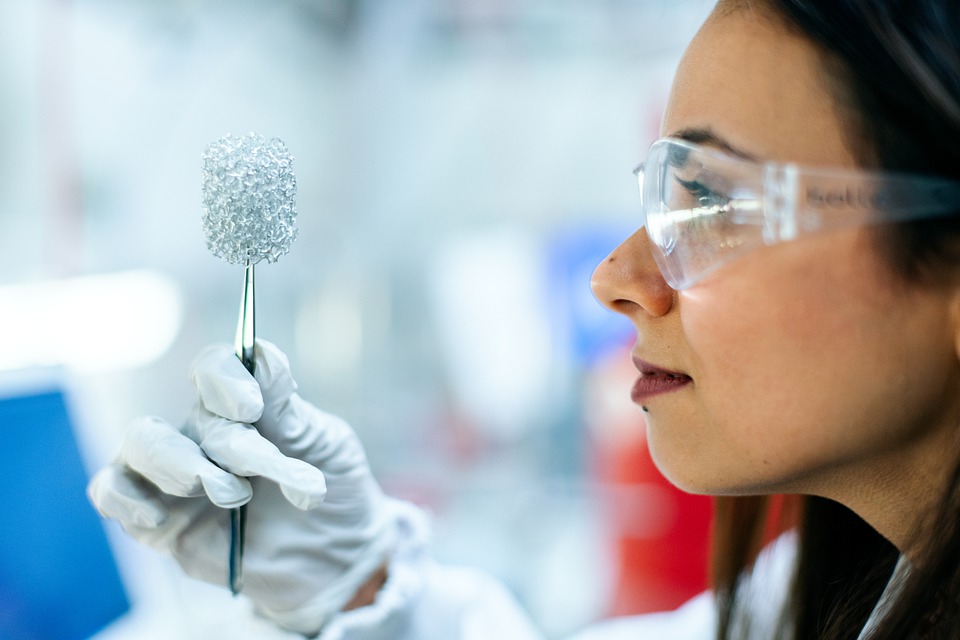 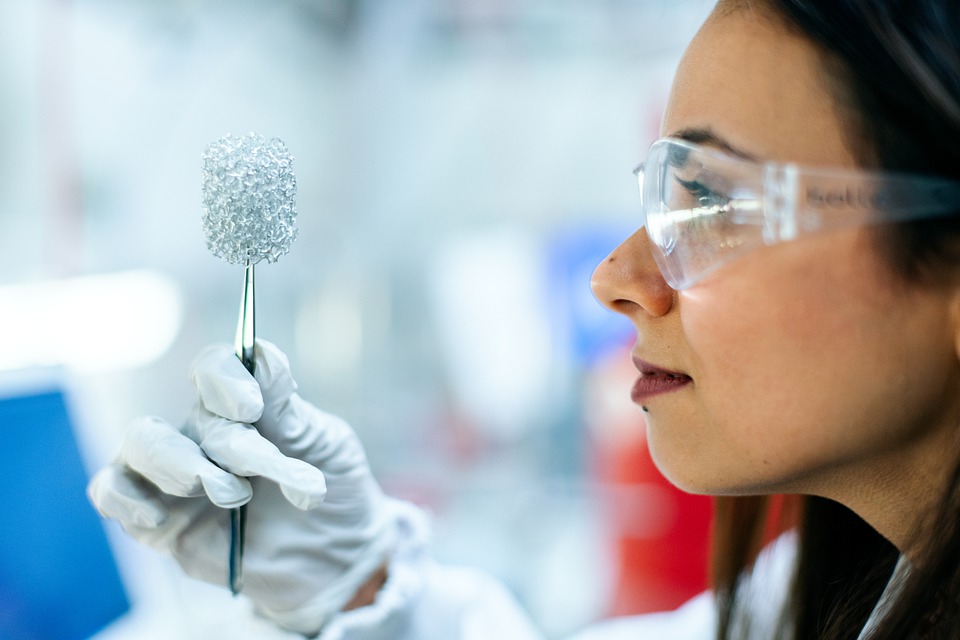 一、组成和结构
按碳的骨架给烃分类？
链状烃
链烃
碳和碳之间的连接呈链状，包括烷烃、烯烃、炔烃、二烯烃等。
脂肪烃
烃
脂环烃
分子中含有碳环的烃
环状烃
芳香烃
分子中含有一个或多个苯环的一类碳氢化合物
一、组成和结构
什么是脂肪烃？
具有脂肪族化合物基本属性的碳氢化合物叫做脂肪烃。
      脂肪烃便成为除芳香烃以外的所有烃的总称。
      脂链烃和它的衍生物总称为脂肪族化合物，
      脂环烃及它的衍生物总称脂环族化合物。
自然界中的脂肪烃较少，但其衍生物则广泛存在，而且与生命有极密切的关系。如：樟脑—常用驱虫剂、 麝香— 常用中草药和冰片。
一、组成和结构
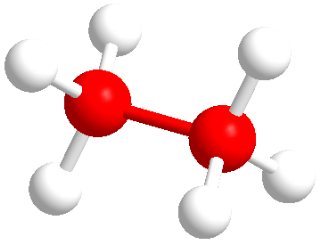 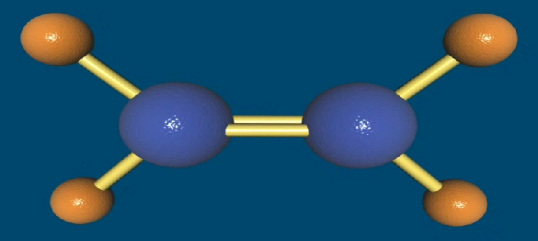 二、物理性质
随碳原子数n递增，有如下规律：
状态
气态 → 液态 → 固态
n≤4
5≤n≤16
n≥17
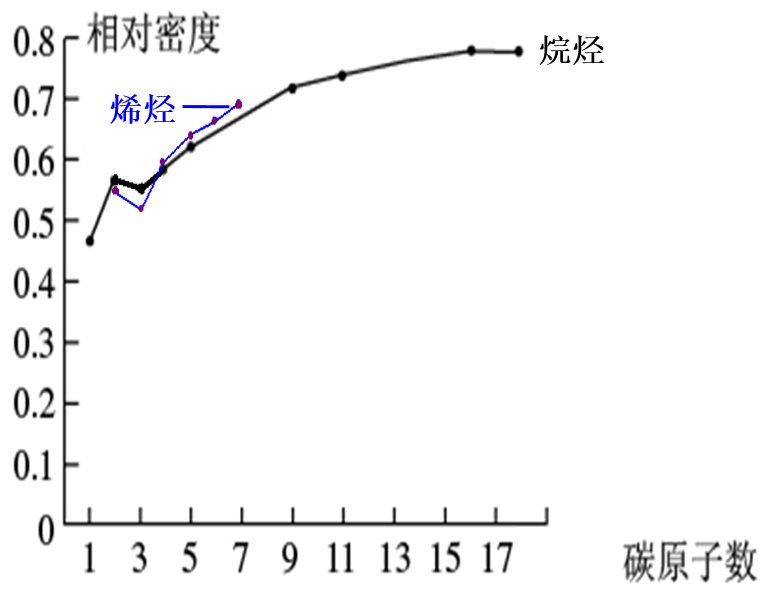 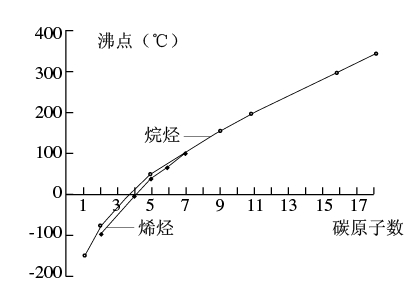 沸点
逐渐升高
学法 P17 熔、沸点变化规律
逐渐增大(但均小于水)
密度
溶解性
均难溶于水，易溶于有机溶剂
二、物理性质
注意：
1、所有的烃都是无色物质，均难溶于水而易溶于苯、乙醚等有机溶剂。密度均小于1。
2、常温下烷烃的状态：
 C1~C4气态； C5~C16液态； C17以上为固态。
3、新戊烷常温为气态
4 、随着分子中碳原子数的增多，烷烃同系物的物理性质呈现规律性变化，即熔沸点逐渐升高，密度逐渐增大。
5、分子式相同的烃，支链越多，熔沸点越低。
二、物理性质
【练习】
1、由沸点数据:甲烷－146℃，乙烷－89℃,丁烷－0.5℃，戊烷36℃可以判断丙烷的沸点可能是（          ）
A．高于－0.5℃    B．约是＋30℃	 
C．约是－40℃     D．低于－89℃ 
2、下列烷烃沸点最高的是（          ）
A．CH3CH2CH3              Ｂ．CH3CH2CH2CH3 
Ｃ．CH3(CH2)3CH3         Ｄ．(CH3)2CHCH2CH3
C
C
三、烷烃的化学性质
1. 稳定性
不与强酸、强碱反应，不使KMnO4(H+)溶液和溴水褪色。
2. 氧化反应


3. 取代反应

    在光照条件下，与X2发生取代反应。
光照
点燃
有机物分子中某些原子或原子团被其它原子或原子团所代替的反应。
如: CH3CH3 + Cl2                        CH3CH2Cl + HCl
（4 ）热分解----裂解
△
C4H10                          C2H4+C2H6
△
C4H10                              CH4+C3H6
C
l
C
l
2
2
C
H
C
H
C
l
C
H
C
l
4
3
2
2
C
l
C
l
2
2
C
C
l
C
H
C
l
4
3
三、烷烃的化学性质
取代反应
请写出乙烷、丙烷与氯气光照条件下的反应。
（应用于石油的催化裂化）
CH2
CH2
CH2
CnH2n
C2H4
…
C3H6
C4H8
四、（单）烯烃
通式：
乙烯分子的结构
乙烯与乙烷相比少两个氢原子。C原子为满足4个价键，碳碳键必须以双键存在。
请书写出乙烯分子的电子式和结构式？
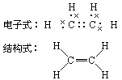 书写注意事项：
正：CH2=CH2    H2C=CH2
误：CH2CH2
五烃的化学性质
点燃
CnH2n +      O2         nCO2 + nH2O
3n
2
（1） 氧化反应
     a. 燃烧：火焰明亮且伴有黑烟


     b. 使酸性KMnO4溶液褪色
     c. 催化氧化
有机物的含碳量越高，火焰越明亮，黑烟越浓。
催化剂
∆
催化剂
∆
2 CH2−CH2
O
2CH2=CH2 + O2          2CH3CHO
2CH2=CH2 + O2
五烃的化学性质
其它烯烃氧化反应
使酸性KMnO4 溶液褪色
R—CH=CH2           R—COOH + CO2
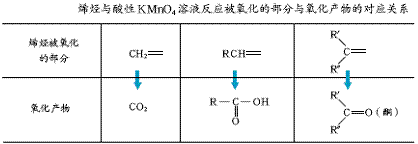 五烃的化学性质
（2） 加成反应（与H2、Br2、HX、H2O等）：
有机物分子中的不饱和碳原子(双键或三键等)与其它原子或原子团直接结合生成新的物质的反应。
+
Br−Br
H
H
Br
Br
H−C−C−H
H−C     C−H
1,2-二溴乙烷
无色难溶于水的液体
Br
Br
CH2=CHCH3 + Br2
H
H
CH2−CHCH3
CH2==CH2+Br2                   CH2BrCH2Br
催化剂
CH3-CH=CH2 + H2                       CH3CH2CH3
五烃的化学性质
△
使溴水褪色
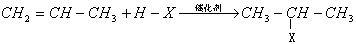 主产物
大量实验事实表明：凡是不对称结构的烯烃和酸(HX)加成时，酸的负基(X-)主要加到含氢原子较少的双键碳原子上，这称为马尔科夫尼科夫规则，也就是马氏规则。
催化剂
加热、加压
催化剂
催化剂
催化剂
加热、加压
课堂练习
3. 写出下列反应的方程式
CH2=CH2 + HCl
CH3CH2Cl
CH2=CH2 + H2O
CH3CH2OH
CH2=CHCH3 + HCl
Cl
Cl
CH2−CH2CH3
主
CH3−CHCH3
马氏规则：氢上加氢
CH2=CHCH3 + H2O
次
催化剂
[
CH2      CH2
]
nCH2=CH2
n
烷烃和烯烃
（3）加聚反应：
由相对分子质量小的化合物分子互相结合成相对分子质量大的高分子的反应叫做聚合反应。
    由不饱和的相对分子质量小的化合物分子结合成相对分子质量大的化合物分子，这样的聚合反应同时也是加成反应，所以这样聚合反应又叫做加聚反应。
烷烃和烯烃
简写为：
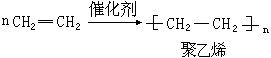 聚合度
单体
链节
由小分子生成高分子化合物的反应叫聚合反应。
催化剂
催化剂
催化剂
烷烃和烯烃
加聚反应
     通过加成反应聚合成高分子化合物的反应。
[      CH2−CH2          ]n
nCH2=CH2
nCH=CH2
[     CH−CH2          ]n
CH3
CH3
[      CH−CH2         ]n
−CH=CH2
n
CH2=C-CH=CH2
CH3
二烯烃
（1）概念：含有两个碳碳双键（C＝C）的不饱和链烃。
CnH2n-2     (n≧4)
（2）通式：
代表物：
1，3－丁二烯　  CH2＝CH－CH＝CH2
2-甲基-1，3－丁二烯
也可叫作：异戊二烯
【思考】 1，3-丁二烯分子中最少有多少个C原子在同一平面上？最多可以有多少个原子在同一平面上？
二烯烃
（3）类别：
两个双键在碳链中的不同位置：
C—C=C=C—C    ①累积二烯烃（不稳定）
C=C—C=C—C    ②共轭二烯烃 
C=C—C—C=C    ③孤立二烯烃
二烯烃
（4）二烯烃的化学性质
与烯烃相似：
氧化、加成、加聚
【思考】当1molCH2=CH-CH=CH2与1molBr2或Cl2加成时，其加成产物是什么?
二烯烃
1,2-加成与1,4加成
教材 P30 资料卡片
Cl
1,2-加成
1,4-加成
+ Cl2
+ Cl2
Cl
Cl
Cl
CH2-CH-CH-CH2
CH2-CH-CH=CH2
CH2-CH=CH-CH2
CH2-CH-CH-CH2
Br
Br
Br
Br
Br
Br
Br
Br
二烯烃
1，2-加成 和  1，4-加成反应
CH2=CH-CH=CH2+2Br2
1,2 加成
CH2=CH-CH=CH2+Br2
1,4 加成
3，4-二溴-1-丁烯
1,2 Br
(中间体)
1,4 Br
(主产物)
1，4-二溴-2-丁烯
催化剂
[                                        ]n
n CH2=CH-CH=CH2
—CH2-CH=CH-CH2 —
二烯烃
②加聚反应
1       2     3     4
（1，3-丁二烯）
聚1，3-丁二烯
加聚
加聚
CH2=C-CH=CH2  和 
                |
          CH3
nCH2=C-CH=CH                  ［      CH2-C=CH-CH       ］n
nCH2=C-CH=CH2                  ［       CH2-C=CH-CH2         ］n
CH2=C-CH=CH-CH3  
                |
          CH3
CH3
|
CH3
|
CH3
CH3
|
CH3
|
CH3
二烯烃
写出下列物质发生加聚反应的化学方程式
俗称：异戊二烯                                   聚异戊二烯
学名：2-甲基-1，3-丁二烯               （天然橡胶）
五、烯烃的顺反异构
1. 产生原因
       由于碳碳双键不能旋转而导致分子中原子或原子团在空间的排列方式不同。




2. 产生条件
       每个双键碳原子上连接了两个不同的原子或原子团。
a
c
CH3
H
CH3
CH3
b
d
C         C
C         C
C       C
H
H
H
CH3
五、烯烃的顺反异构
两个相同的原子或原子团排列在双键的同一侧的称为顺式结构。
两个相同的原子或原子团排列在双键的两侧的称为反式结构。
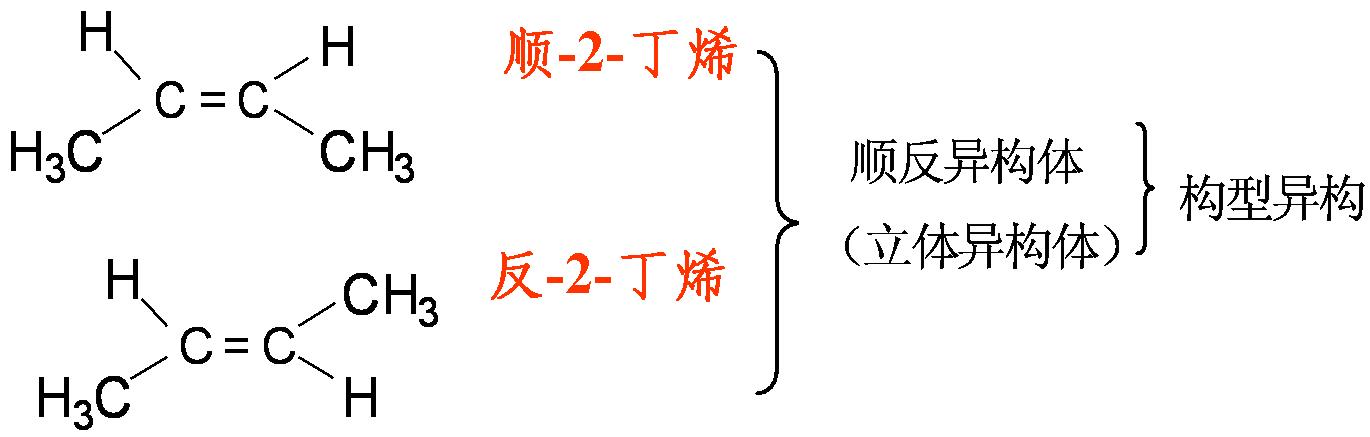 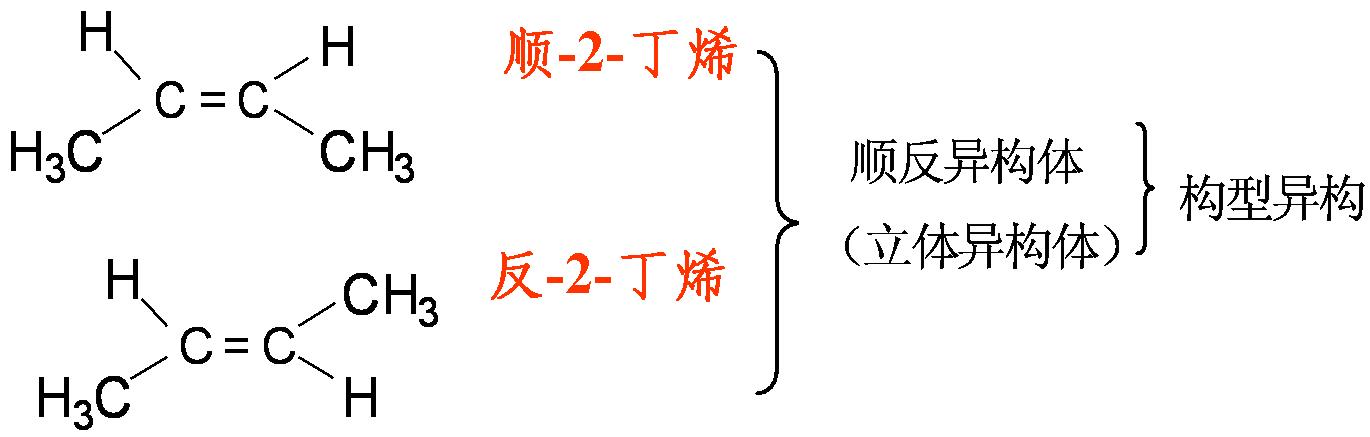 化学性质基本相同，但物理性质有一定差异。
五、烯烃的顺反异构
产生顺反异构的条件：
1、必须有双键；
2、每个双键碳原子连接了两个不同的原子或原子团。
归纳总结
练习
思考题：下列物质中没有顺反异构的是哪些？
1、 1,2-二氯乙烯
2、 1,2-二氯丙烯
3、 2-甲基-2-丁烯
4、 2-氯-2-丁烯
√
√
×
√
练习1：
下列哪些物质存在顺反异构？
(A)１，２－二氯丙烯　　 (B) 2-丁烯
(C) 丙烯　　　　　　　　(D) 1-丁烯
AB
练习
练习2：
写出分子式为C4H8属于烯烃的同分异构体
（1）丁烯的碳链和位置异构：
     CH2=CH-CH2-CH3       CH3 CH=CHCH3    
          1-丁烯                         2-丁烯
           （1）                          （2）
CH3 C=CH2
          |
          CH3
          异丁烯 
            （3）
（2）2-丁烯又有两个顺反异构体：
CH3
CH3-C=CH2
练习
【练习3】某有机物含碳85.7%，含氢14.3%,向80g含溴5%的溴水中通入该有机物，溴水刚好完全褪色 ，此时液体总质量81.4g，
求：①有机物分子式
②经测定，该有机物分子中有两个-CH3。   写出它的结构简式。
C4H8
分子式 ：
两种位置异构：
CH3-CH=CH-CH3  或
版权声明
感谢您下载xippt平台上提供的PPT作品，为了您和xippt以及原创作者的利益，请勿复制、传播、销售，否则将承担法律责任！xippt将对作品进行维权，按照传播下载次数进行十倍的索取赔偿！
  1. 在xippt出售的PPT模板是免版税类(RF:
Royalty-Free)正版受《中国人民共和国著作法》和《世界版权公约》的保护，作品的所有权、版权和著作权归xippt所有,您下载的是PPT模板素材的使用权。
  2. 不得将xippt的PPT模板、PPT素材，本身用于再出售,或者出租、出借、转让、分销、发布或者作为礼物供他人使用，不得转授权、出卖、转让本协议或者本协议中的权利。
人教版高中选修五化学课件
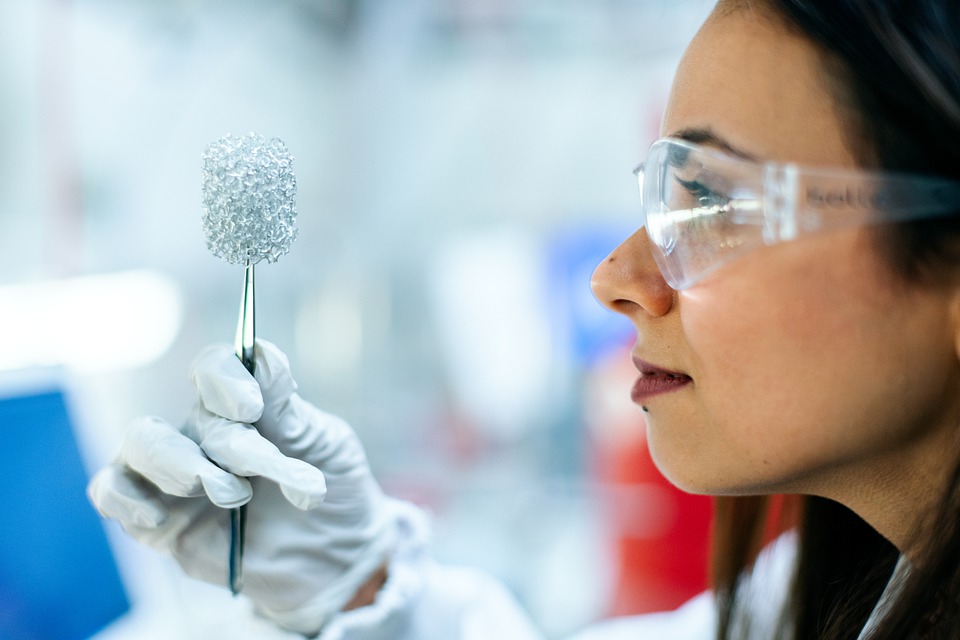 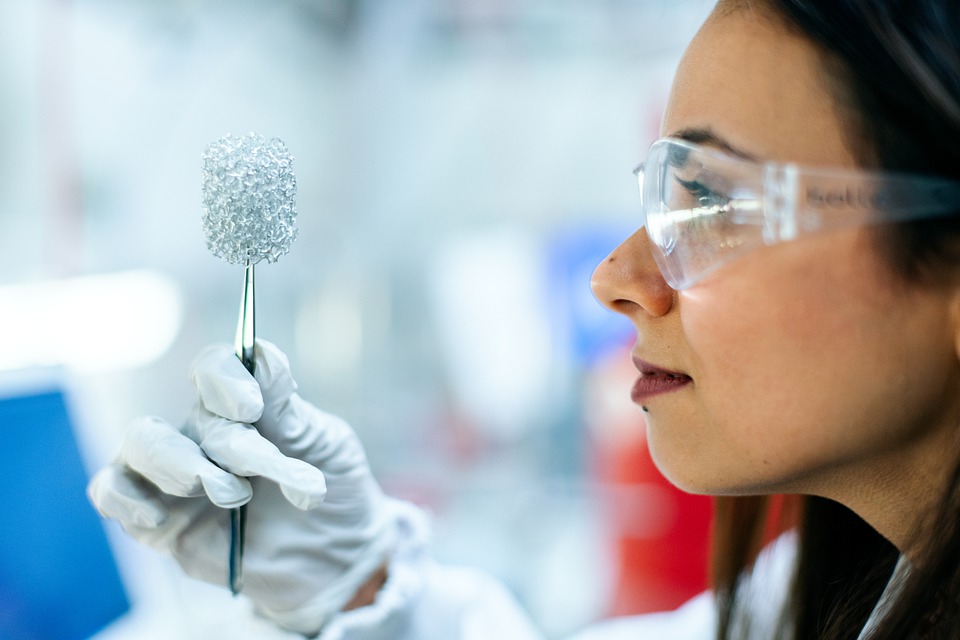 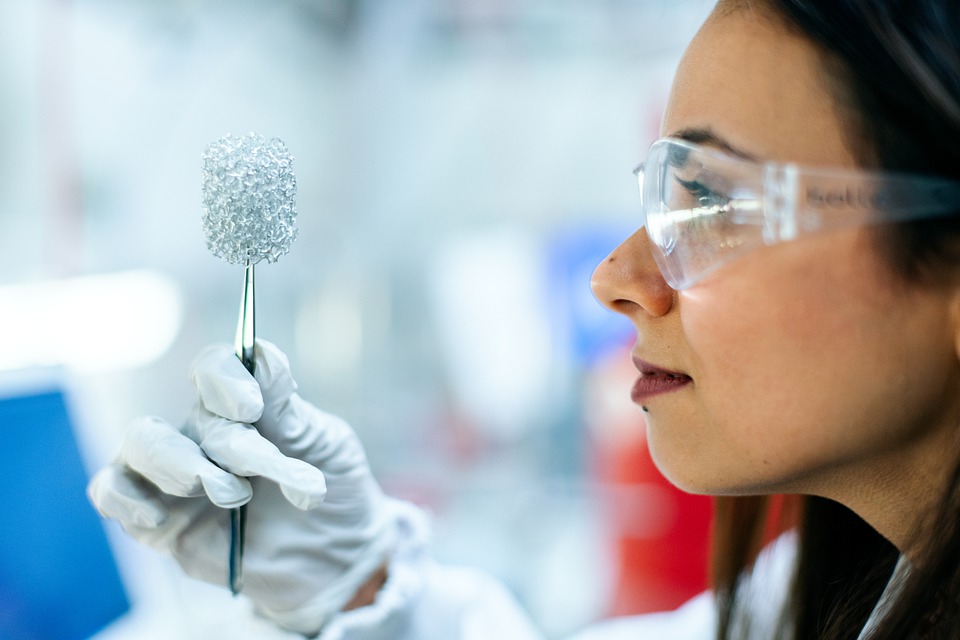 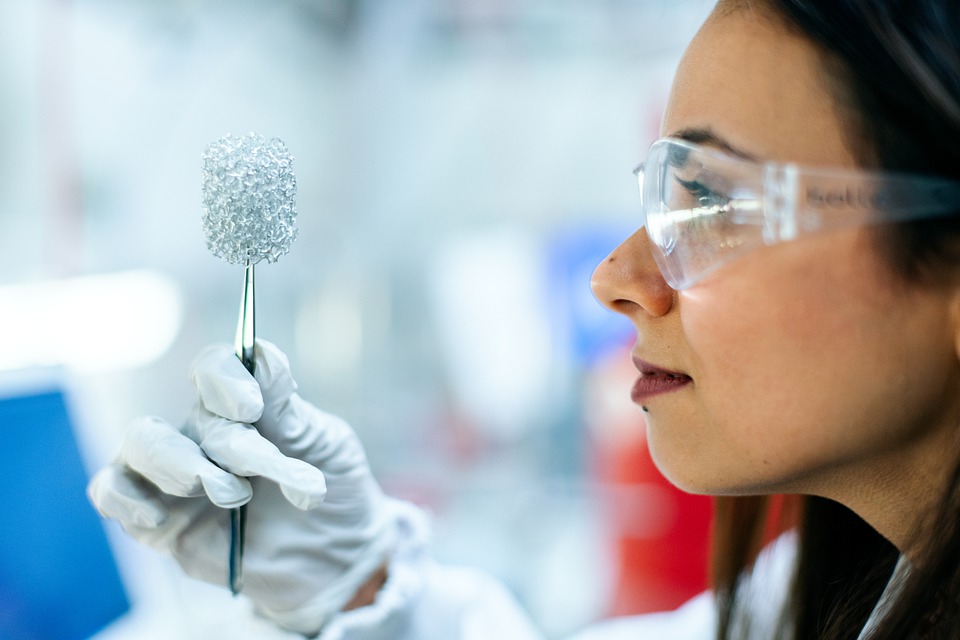 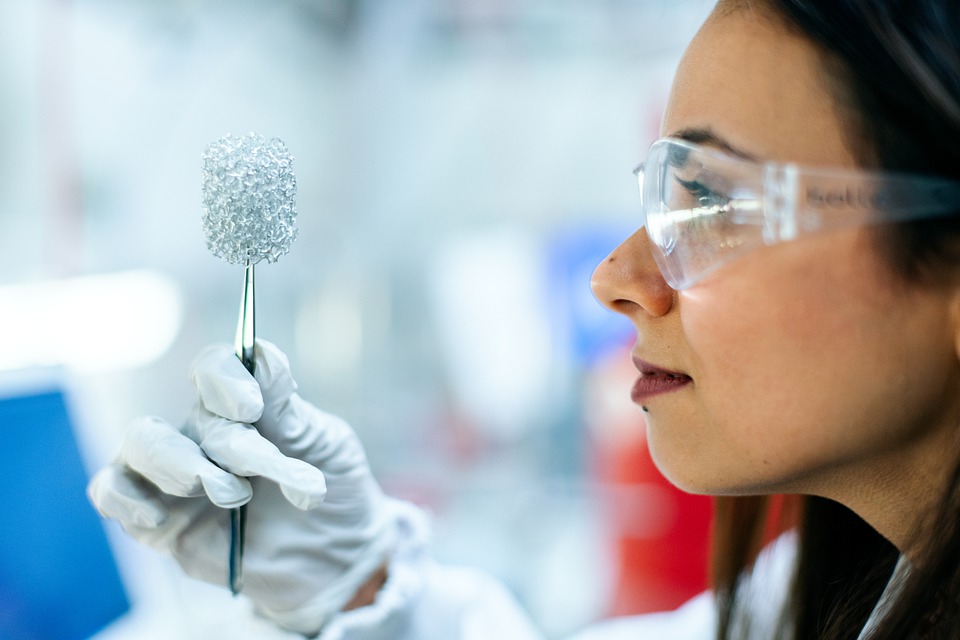 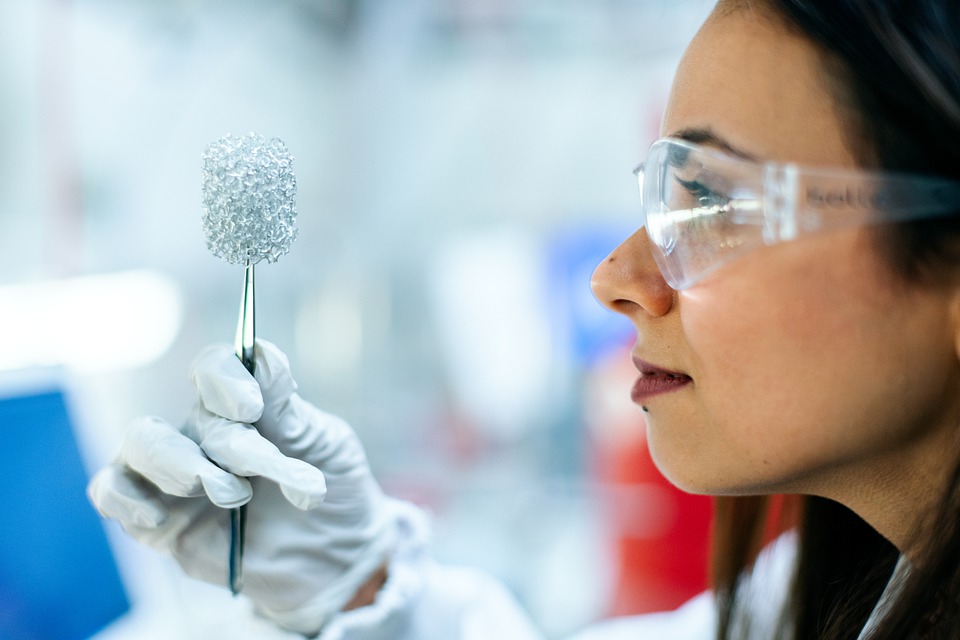 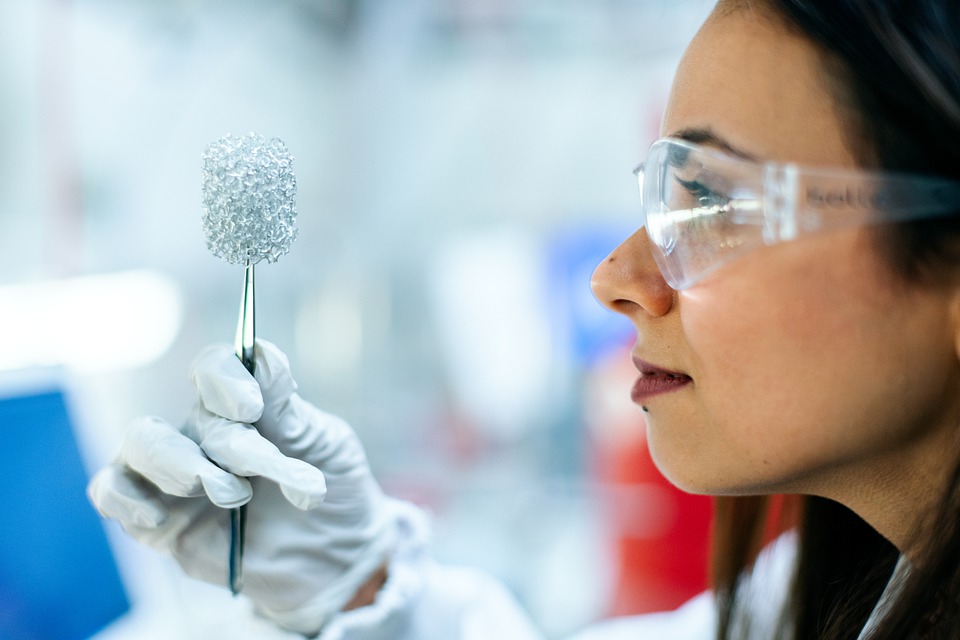 感谢各位的聆听
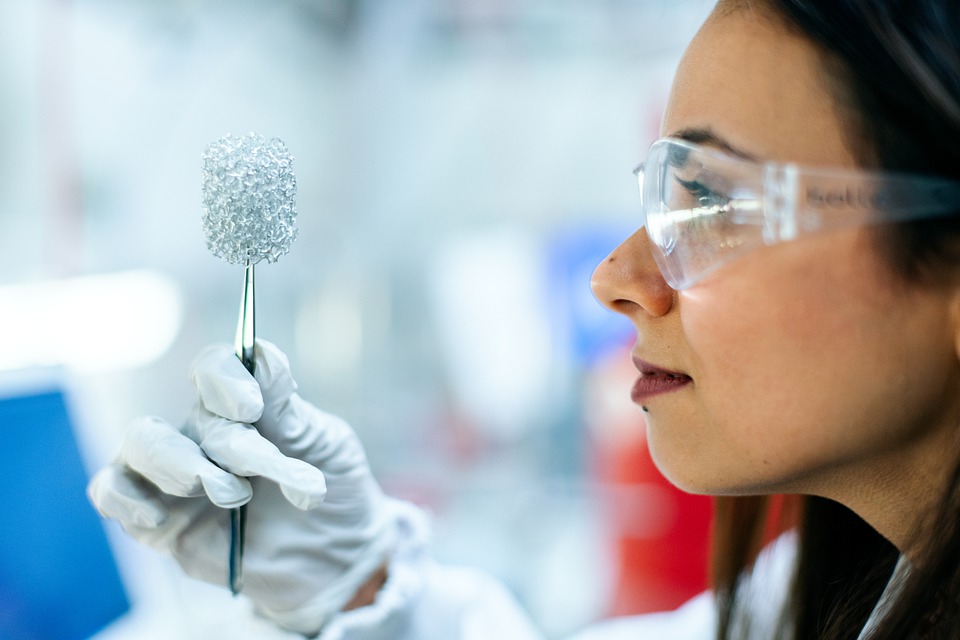 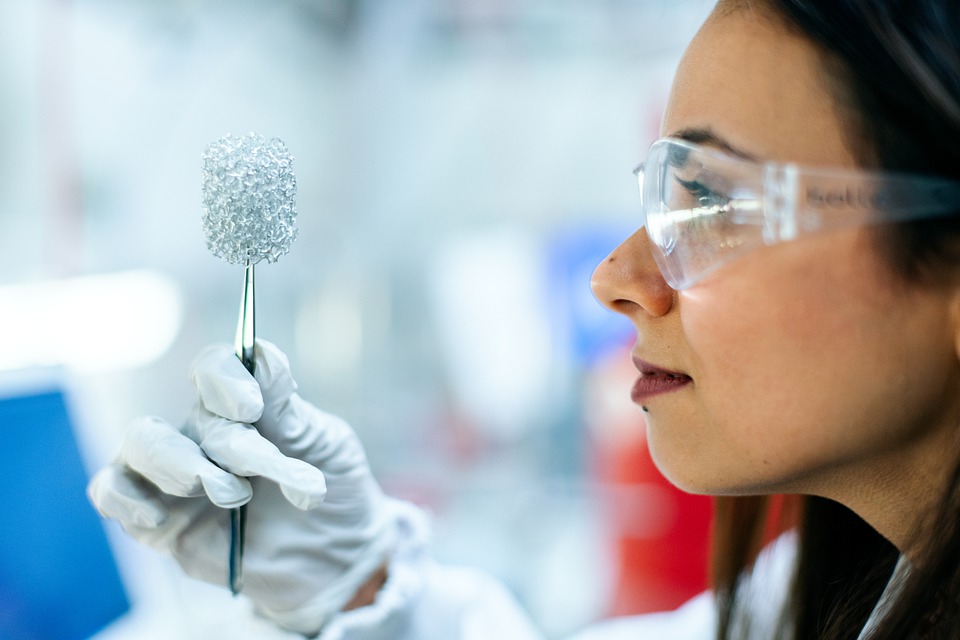 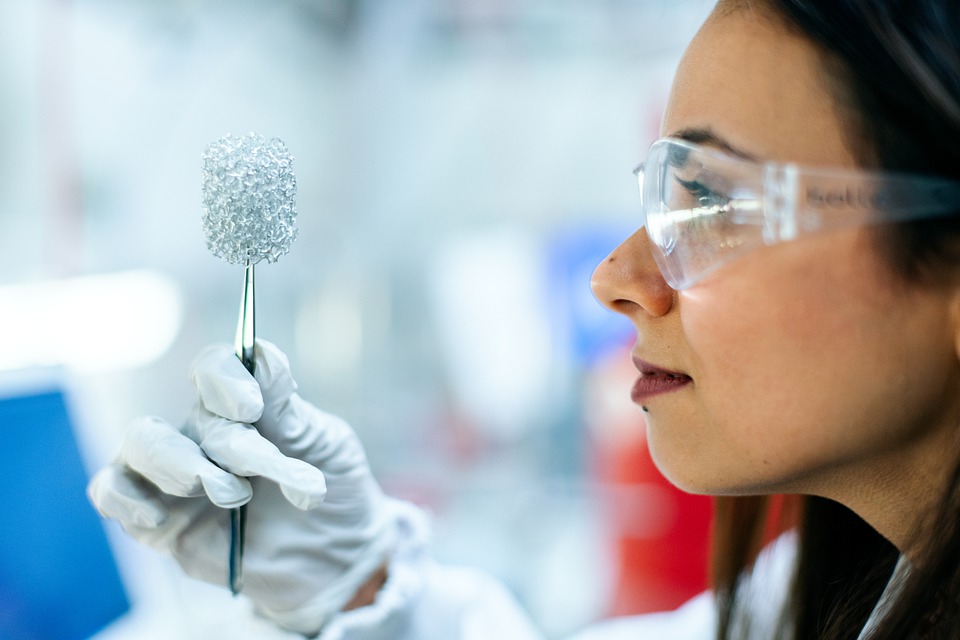 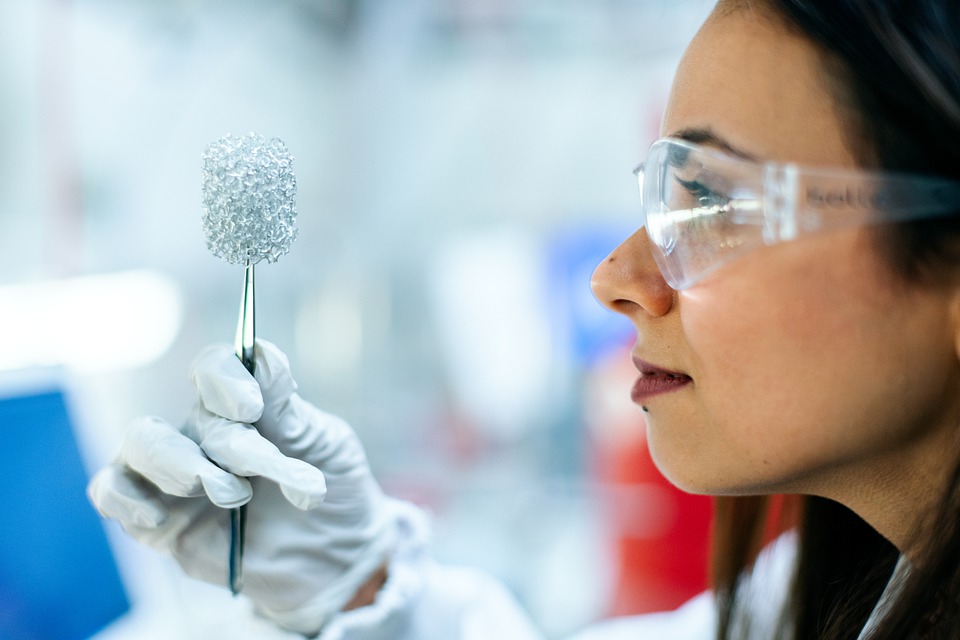 MENTAL HEALTH COUNSELING PPT
第2章  烃和卤代烃
讲解人：xippt  时间：2020.6.1
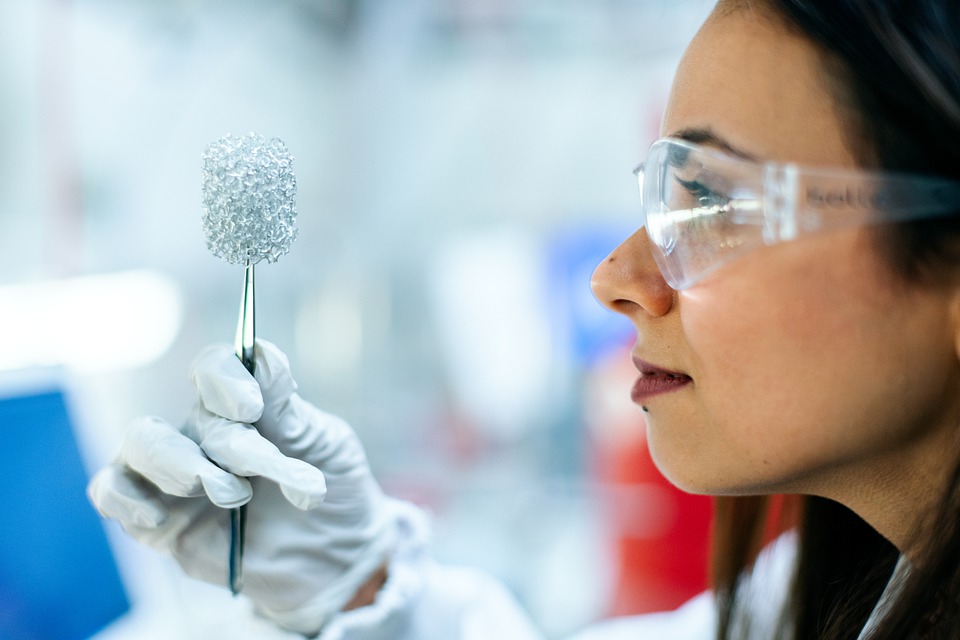 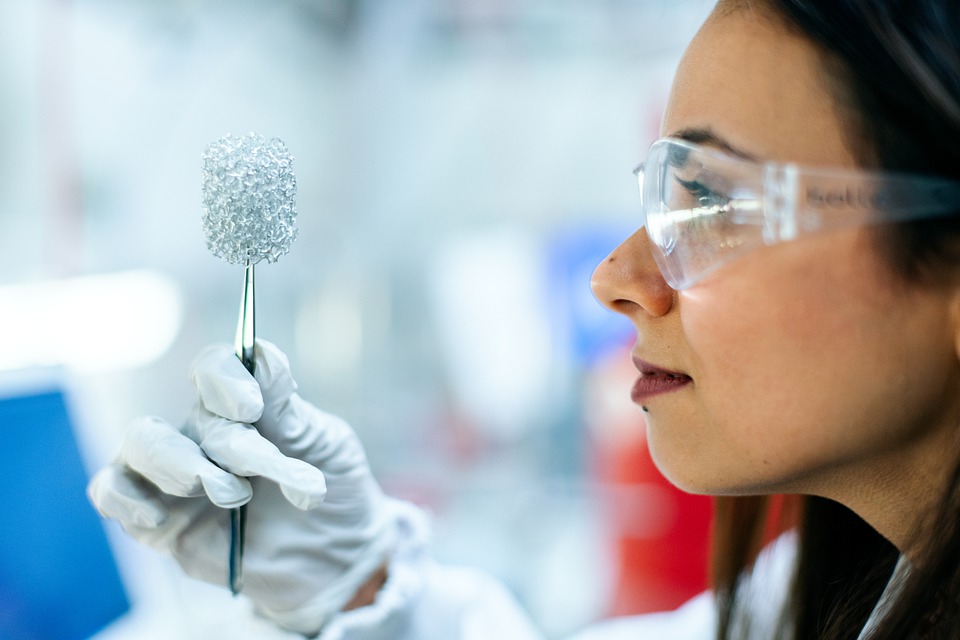 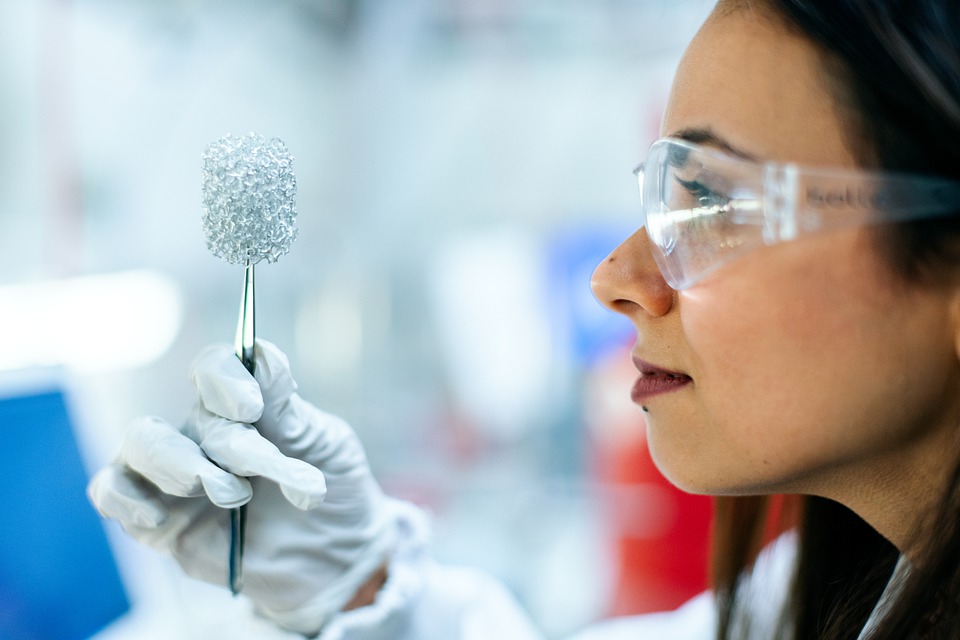 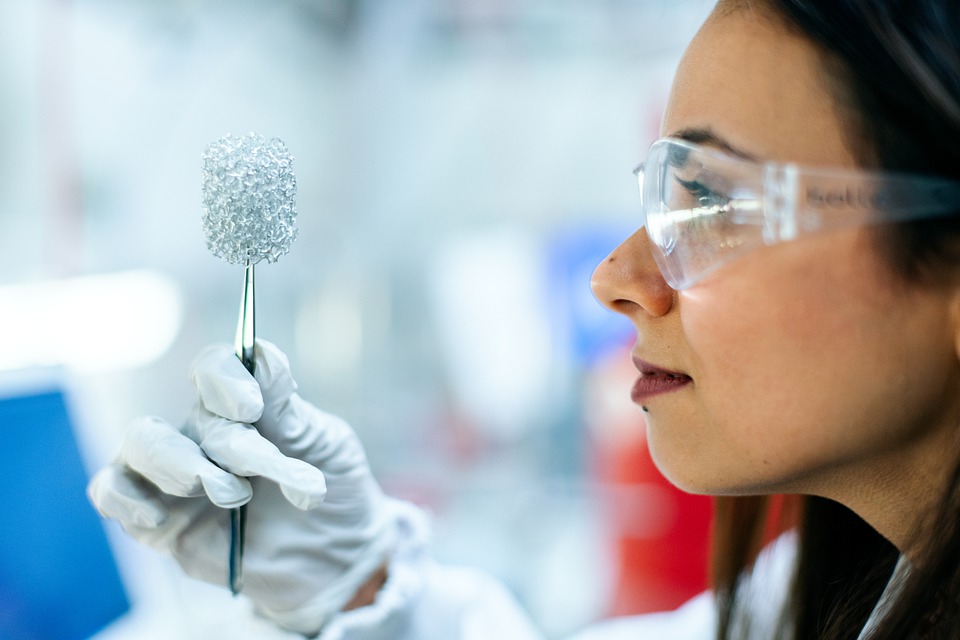